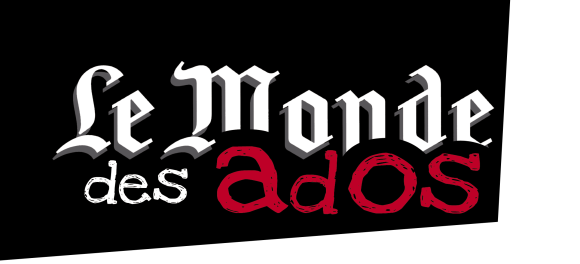 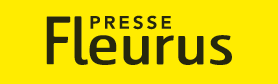 Les attentats racontés aux ados
Juliette Salin
Le Monde des ados, késako ?
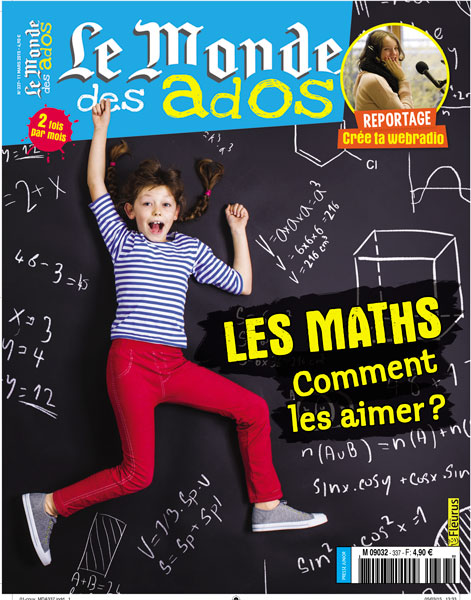 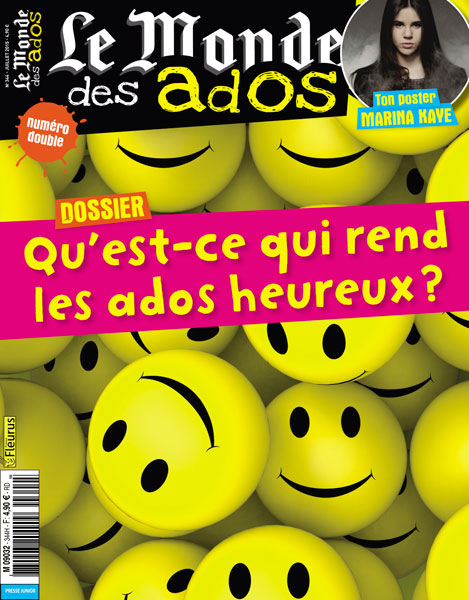 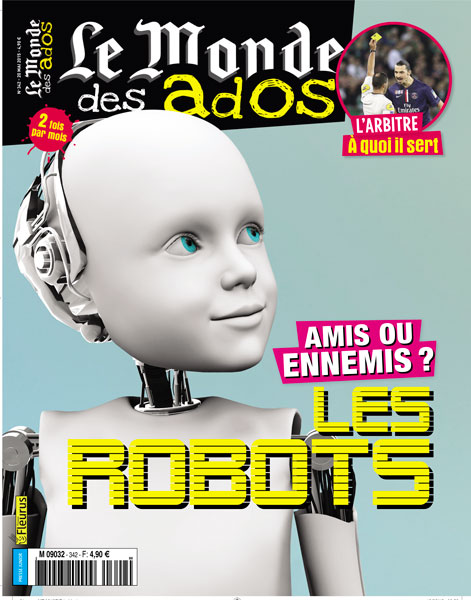 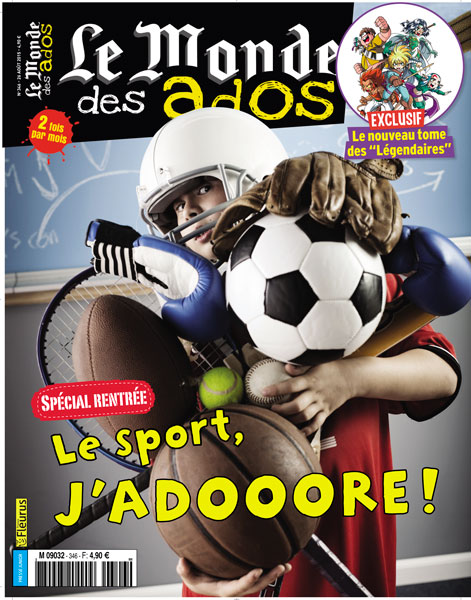 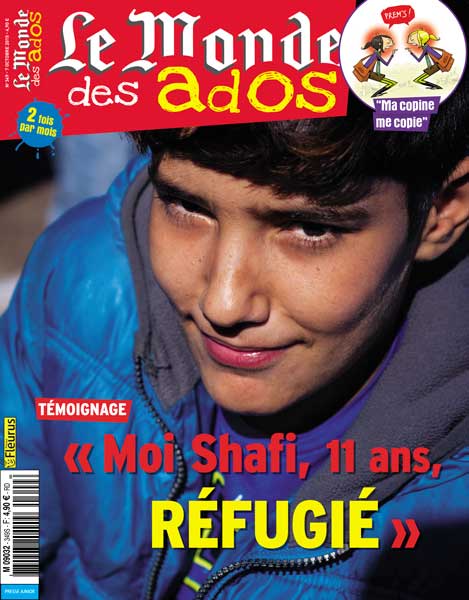 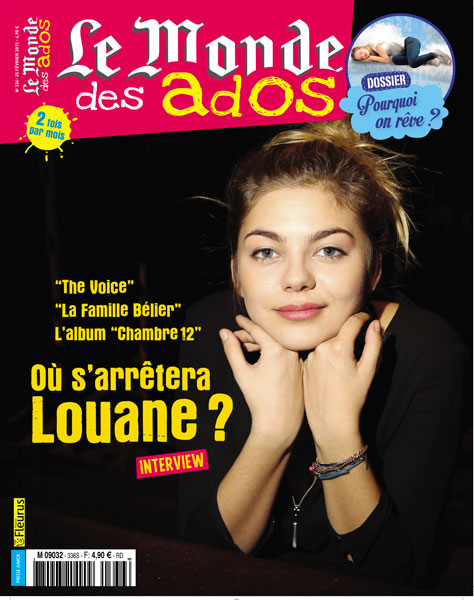 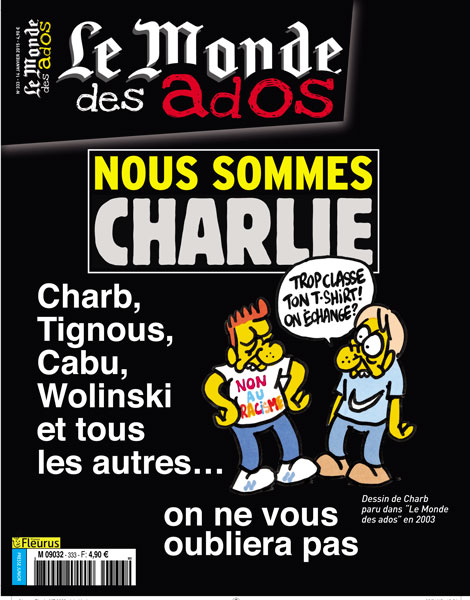 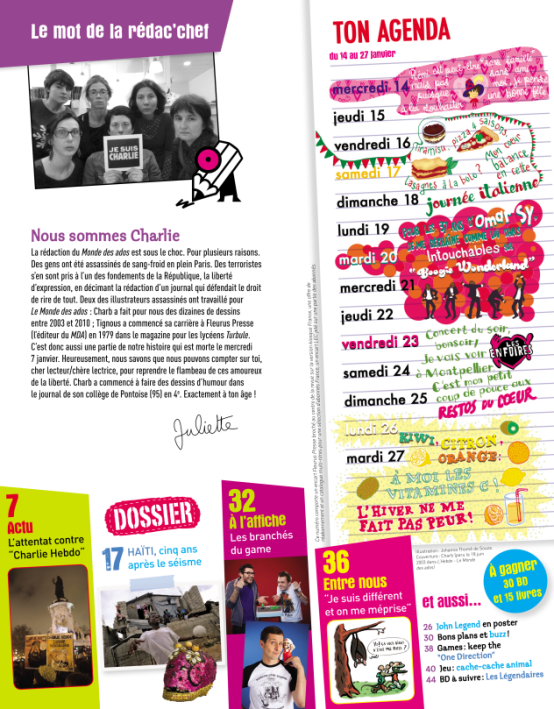 Après le 7 janvier 2015…
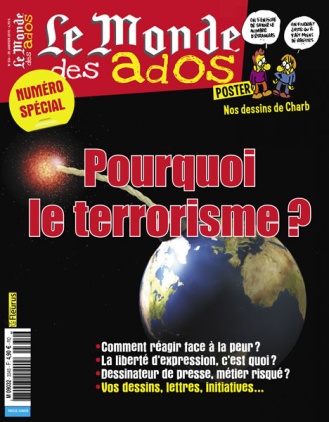 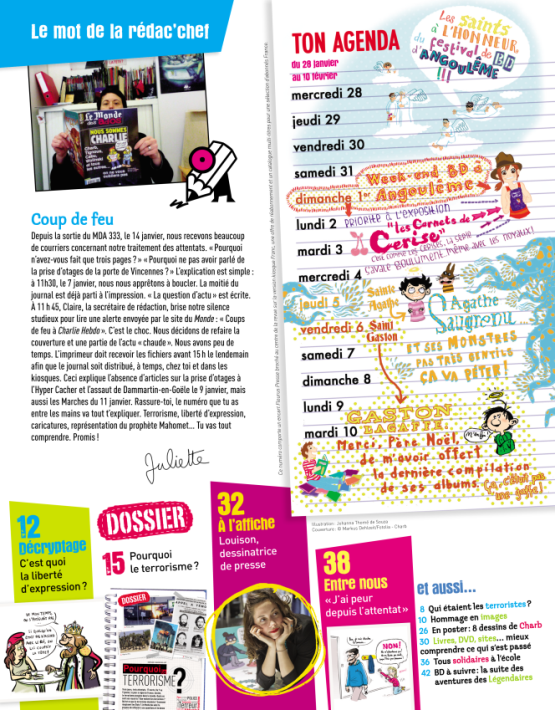 Le dossier du numéro spécial (28 janvier 2015)
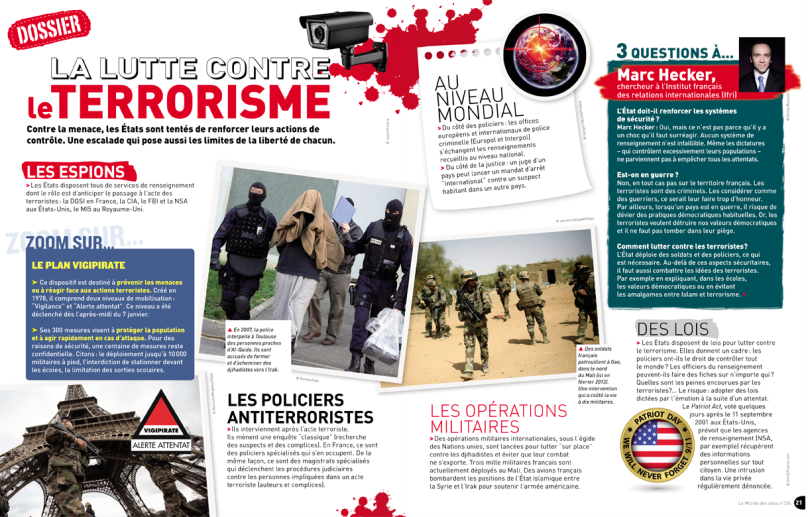 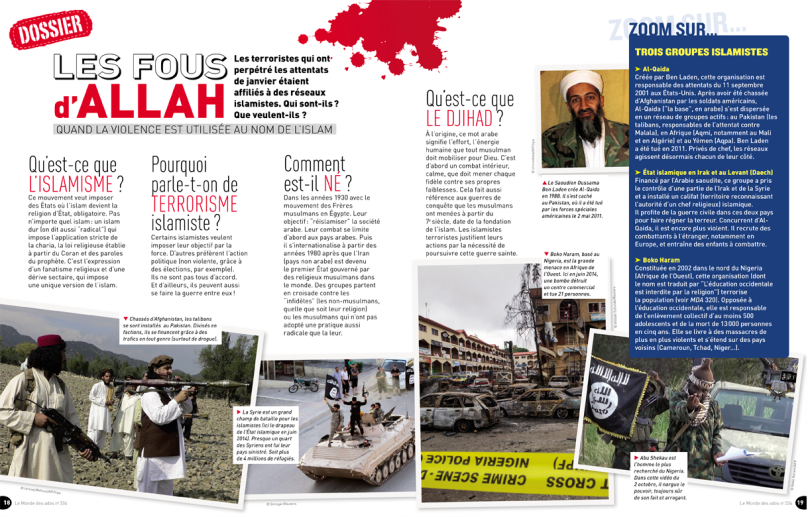 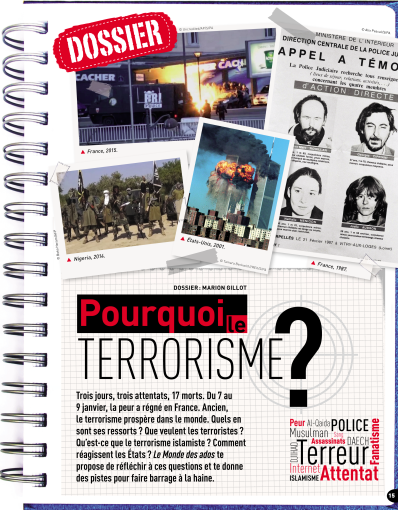 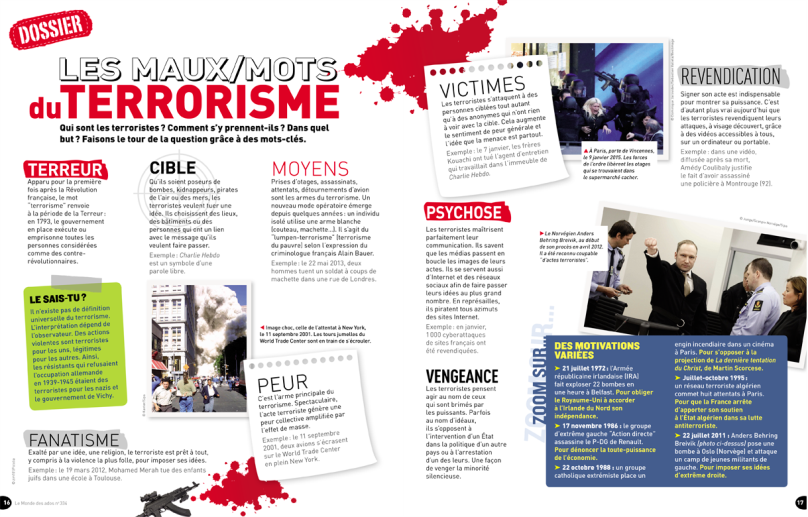 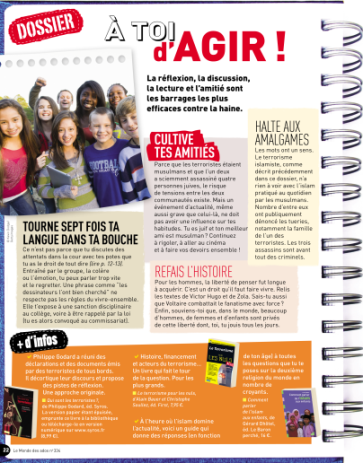 [Speaker Notes: Enchainer sur la mise en place d’une communication et donc reprise du dossier 334 qui va donner le dossier envoyé aux abonnés.]
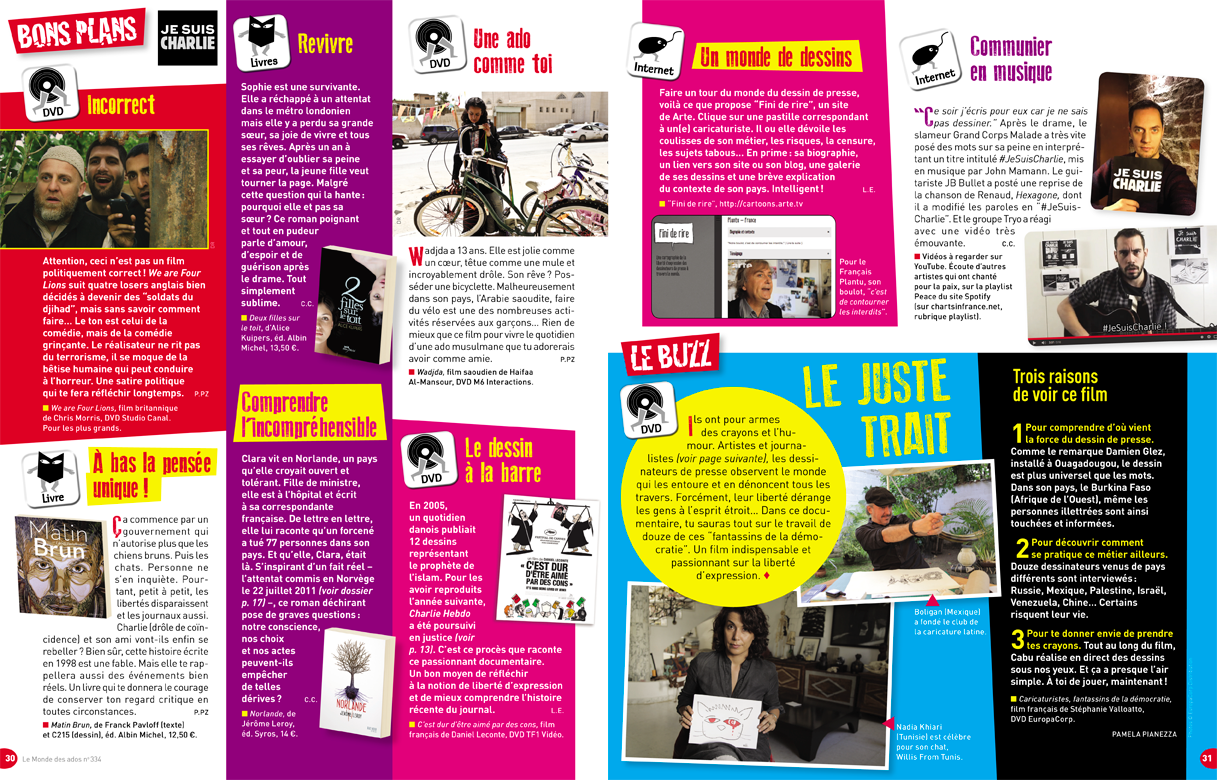 Articles du numéro spécial (sorti le 28 janvier 2015)
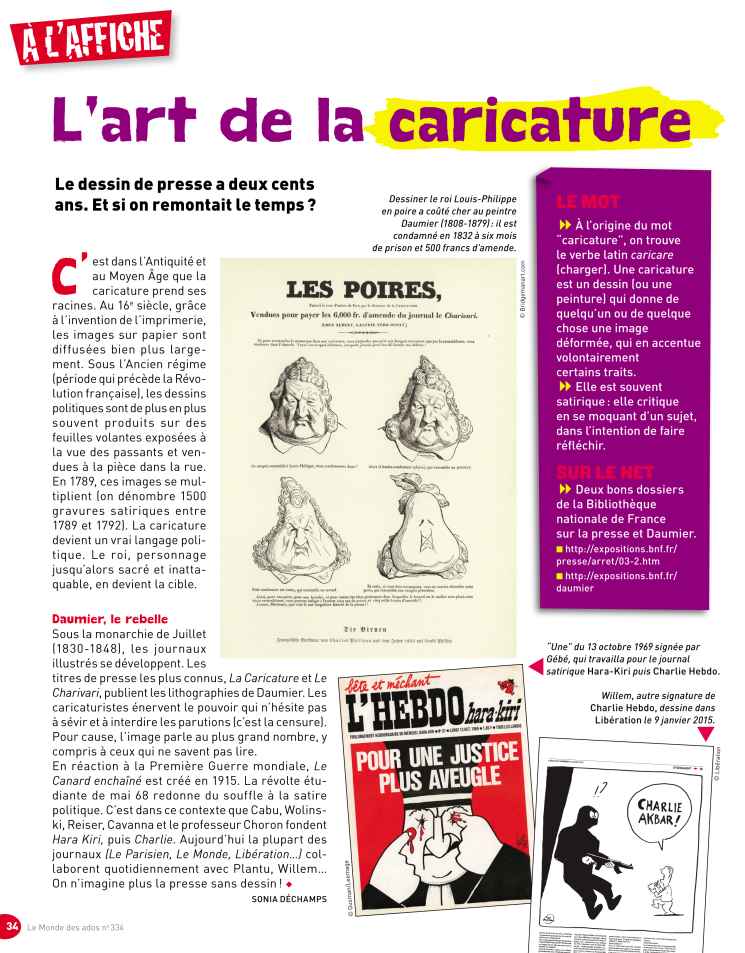 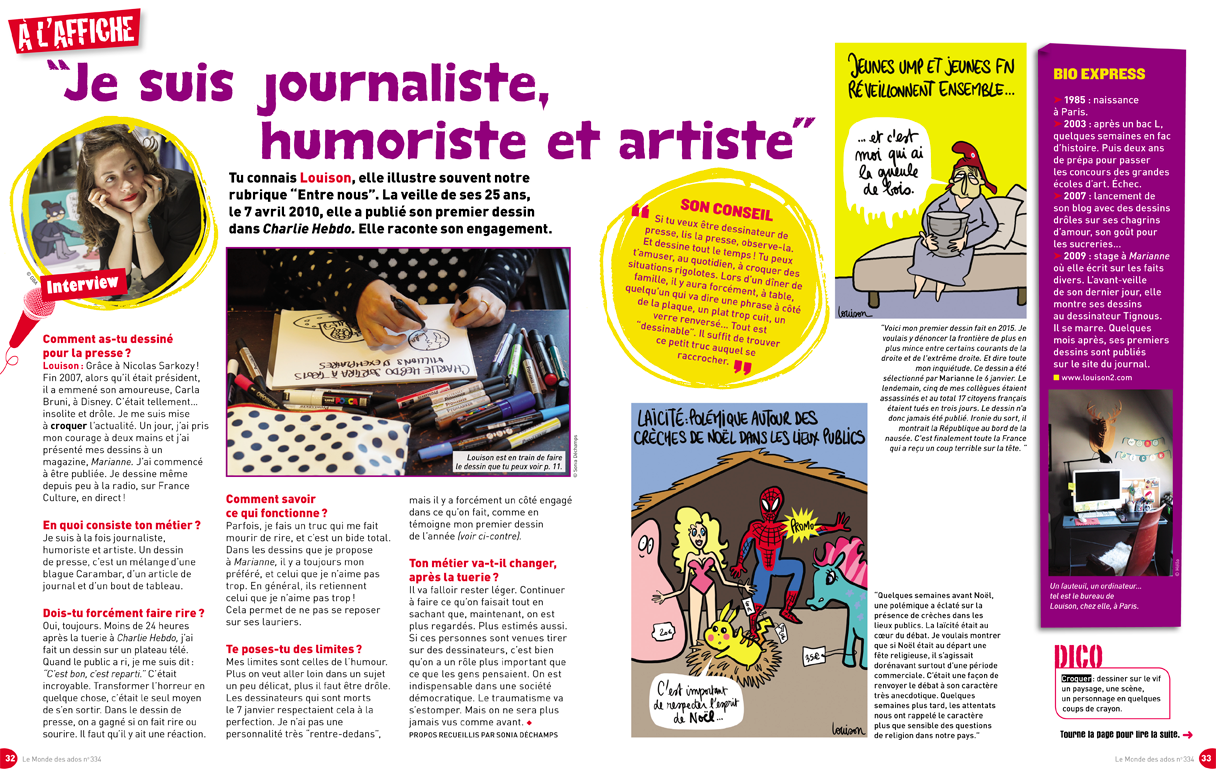 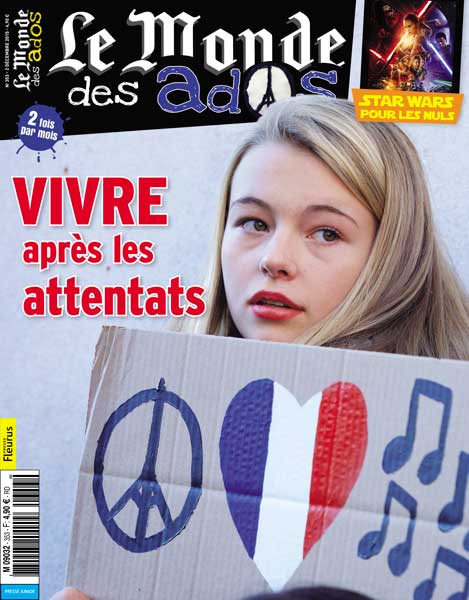 Après le 13 novembre 2015…
[Speaker Notes: Il me manque l’édito]
Le dossier envoyé à nos abonnés le 18 novembre 2015
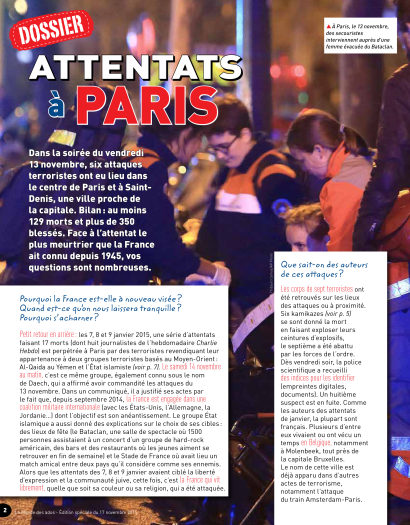 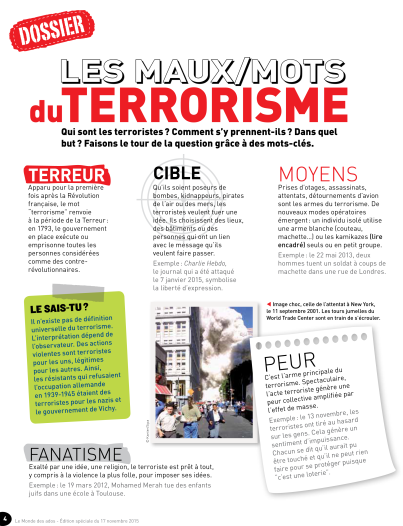 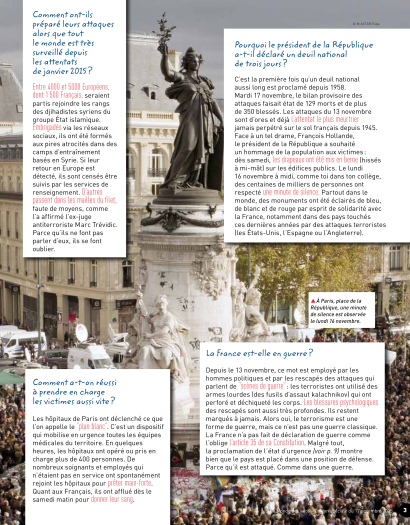 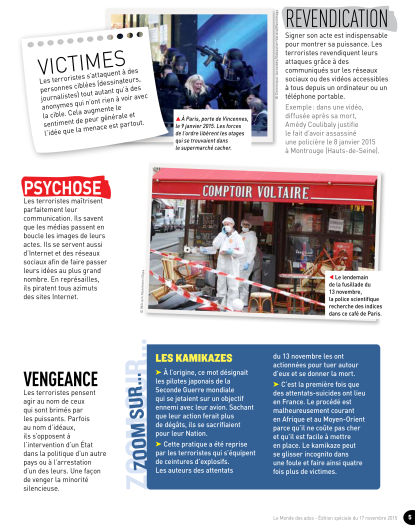 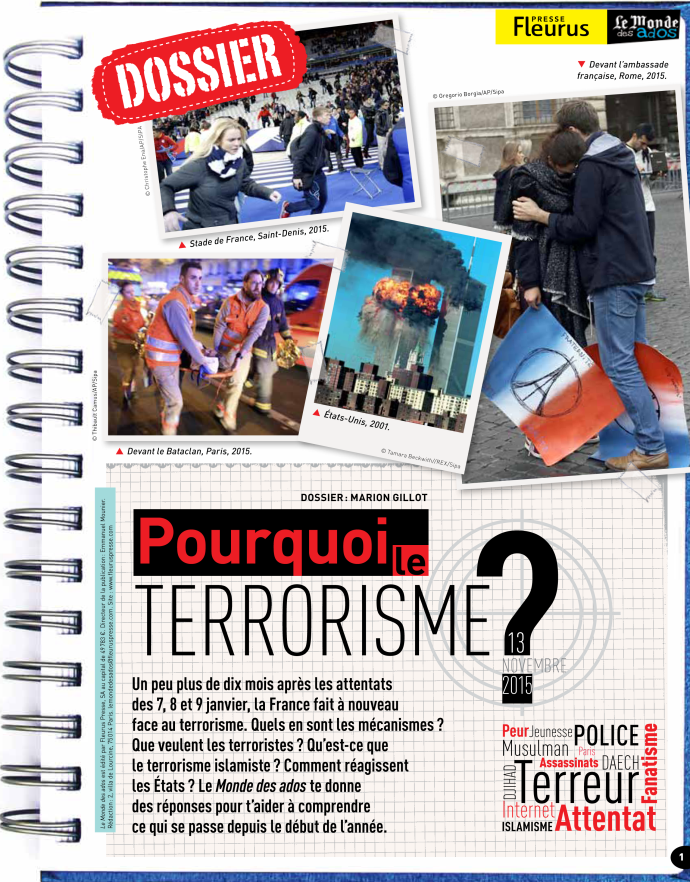 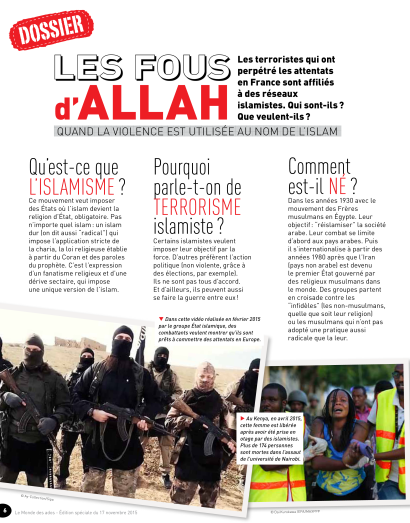 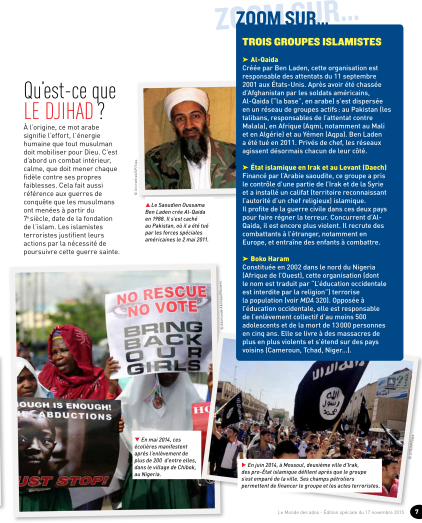 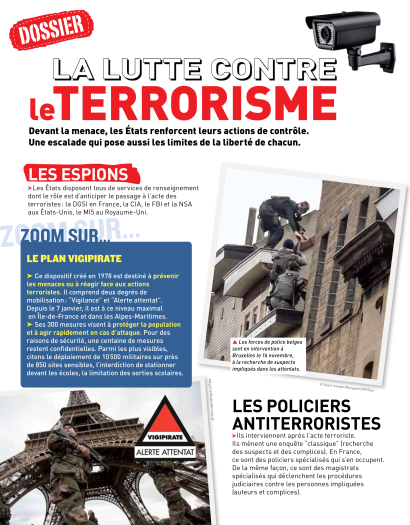 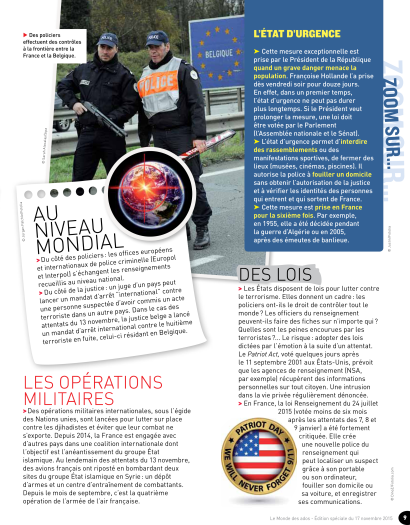 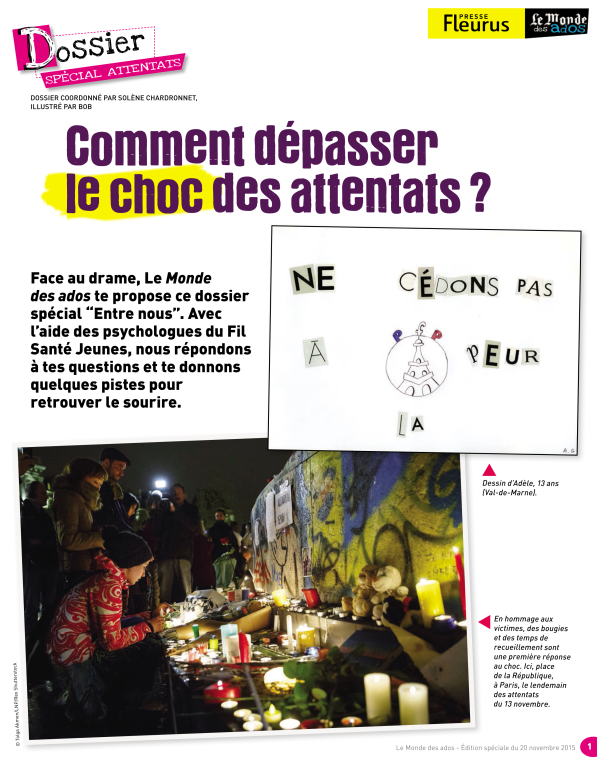 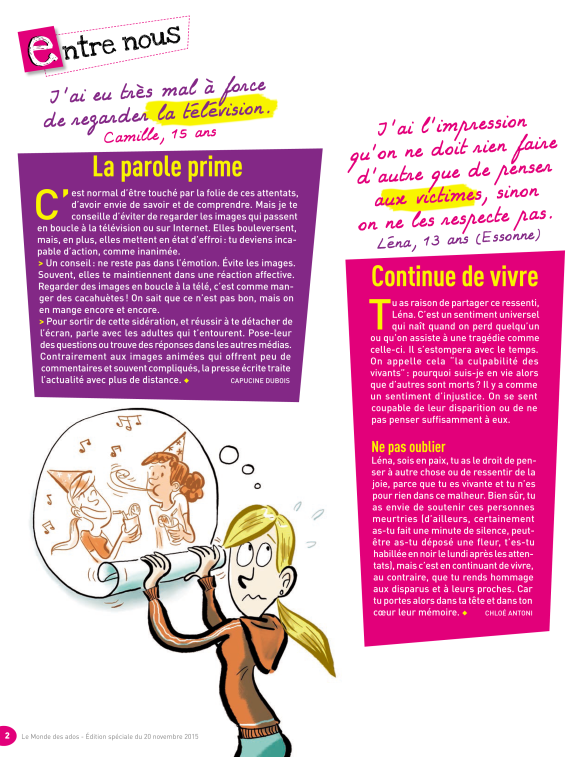 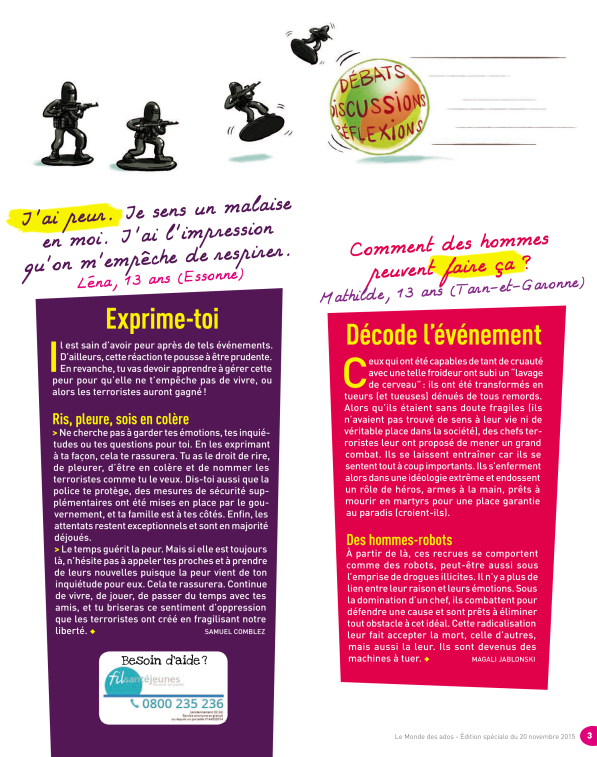 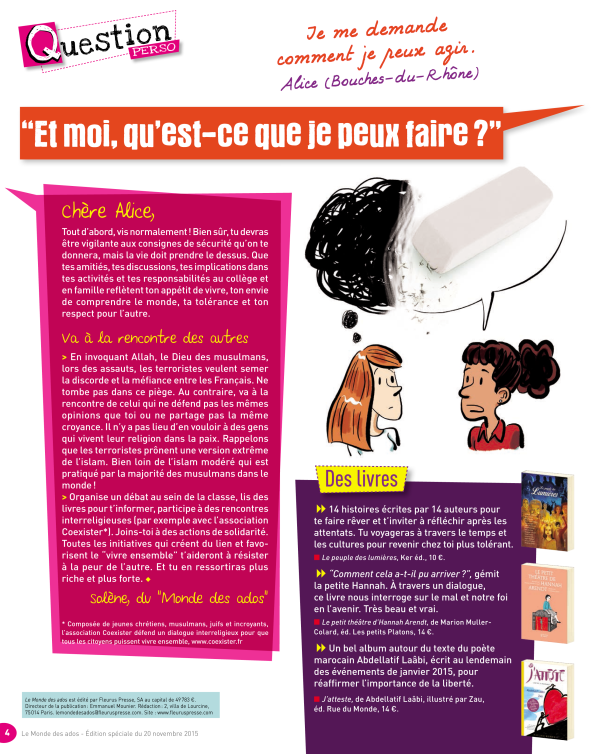 Le dossier psy envoyé à nos abonnés le 20 novembre 2015
Les couvertures
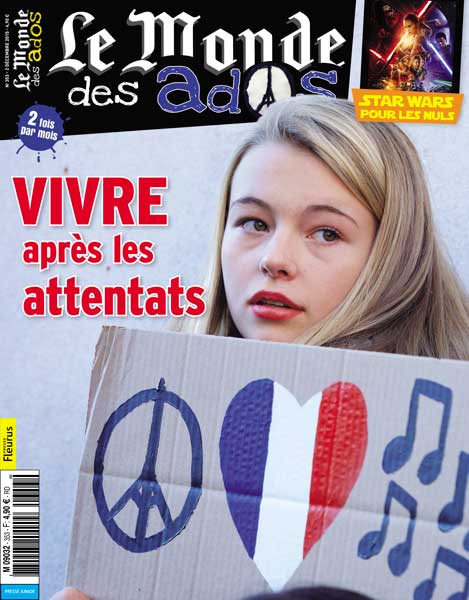 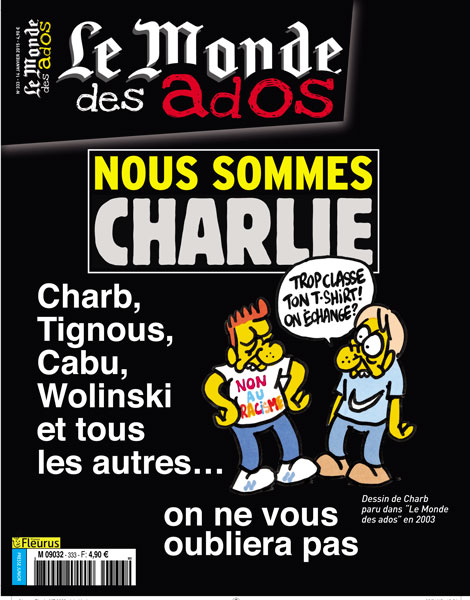 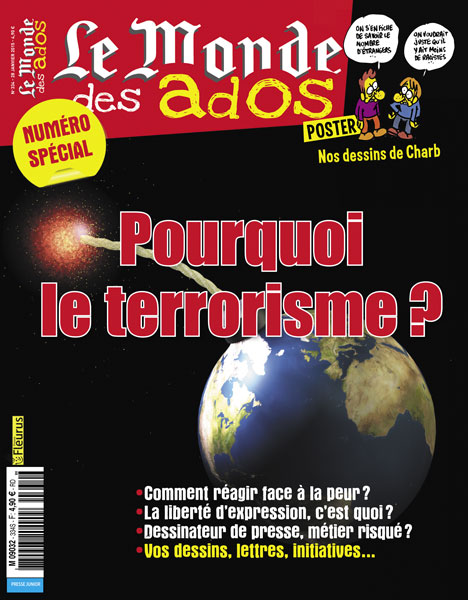 N°353
N°333
N°334
Les éditos
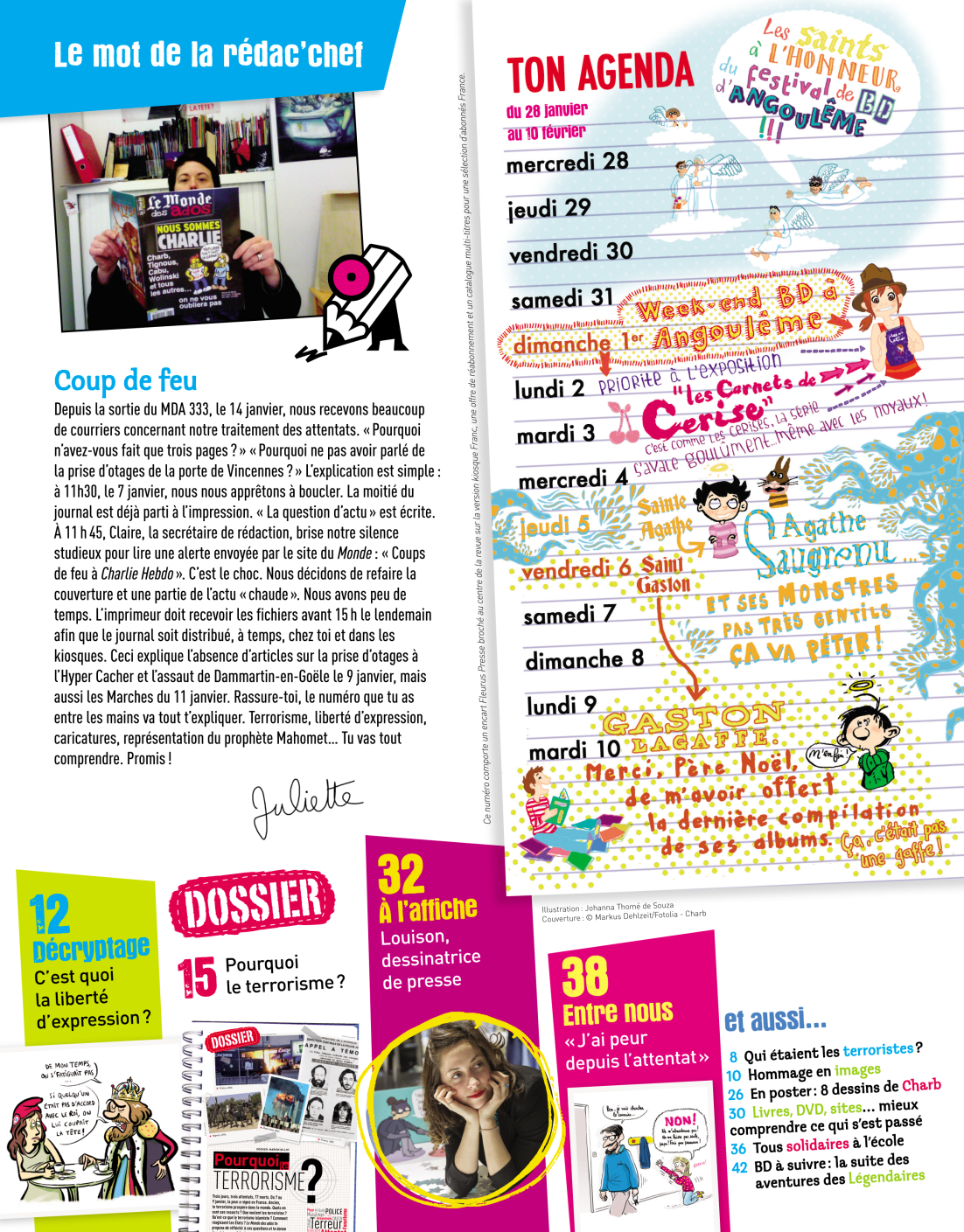 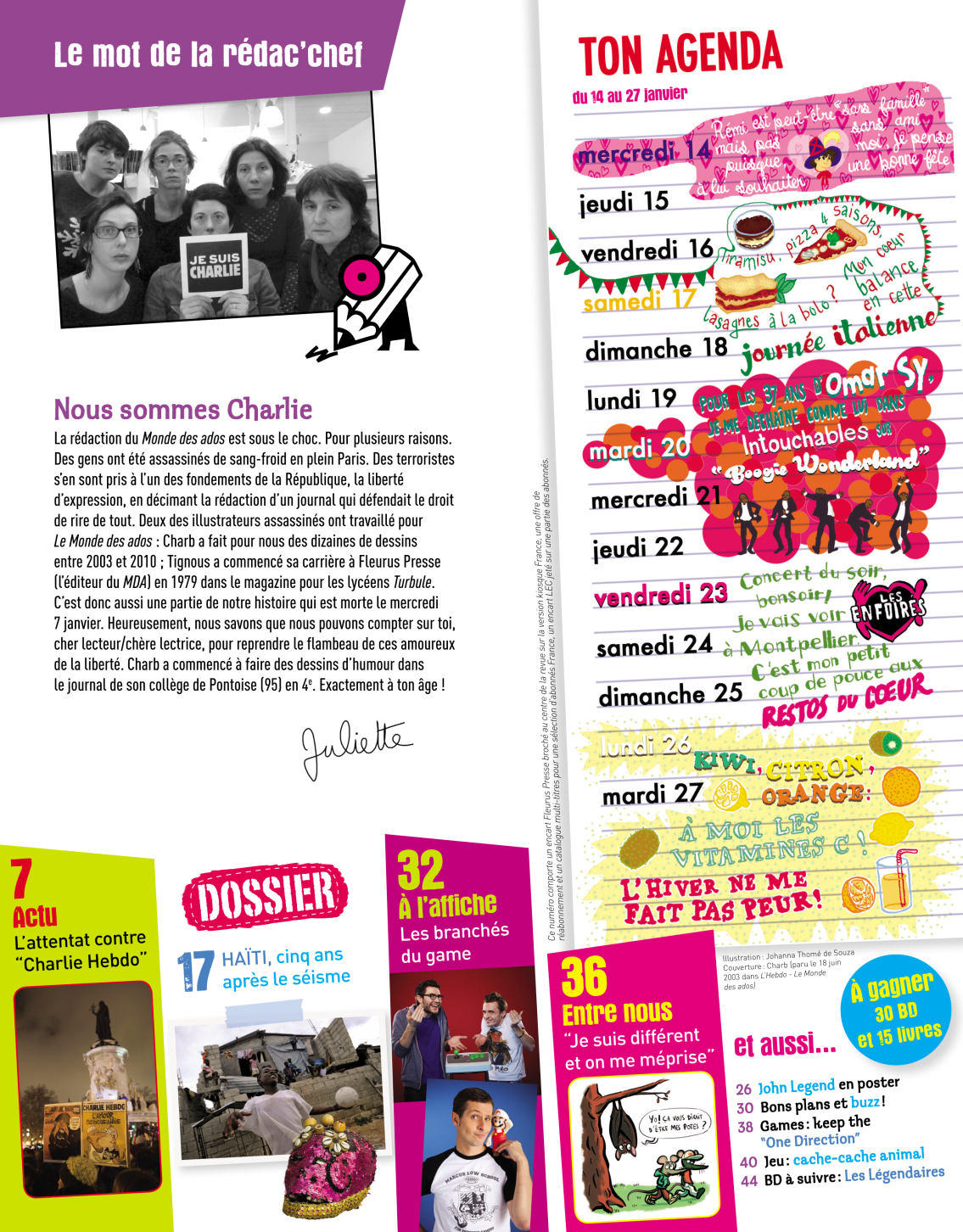 N°333
N°334
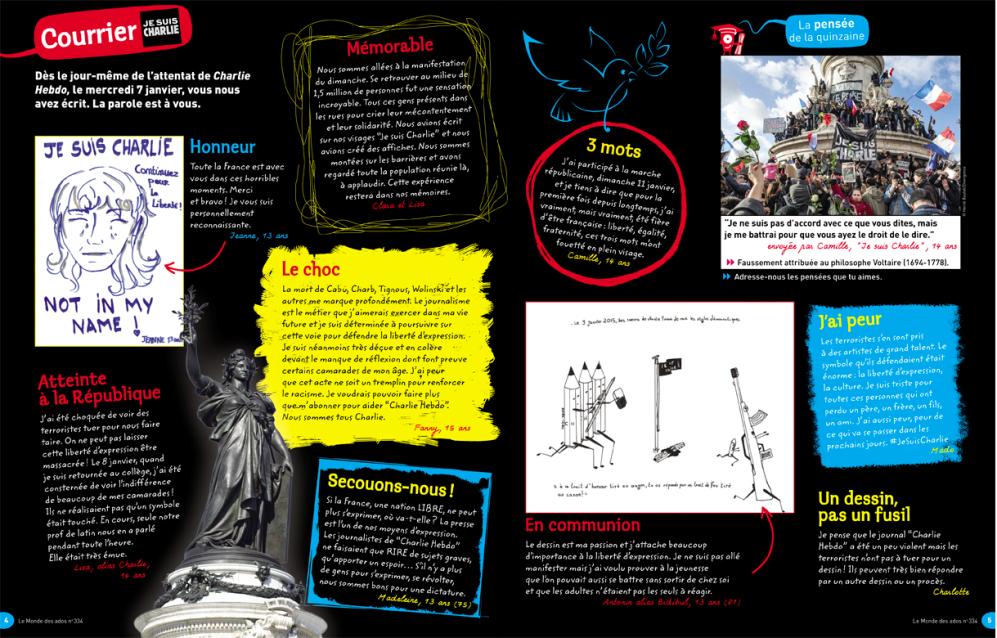 Les pages Courrier
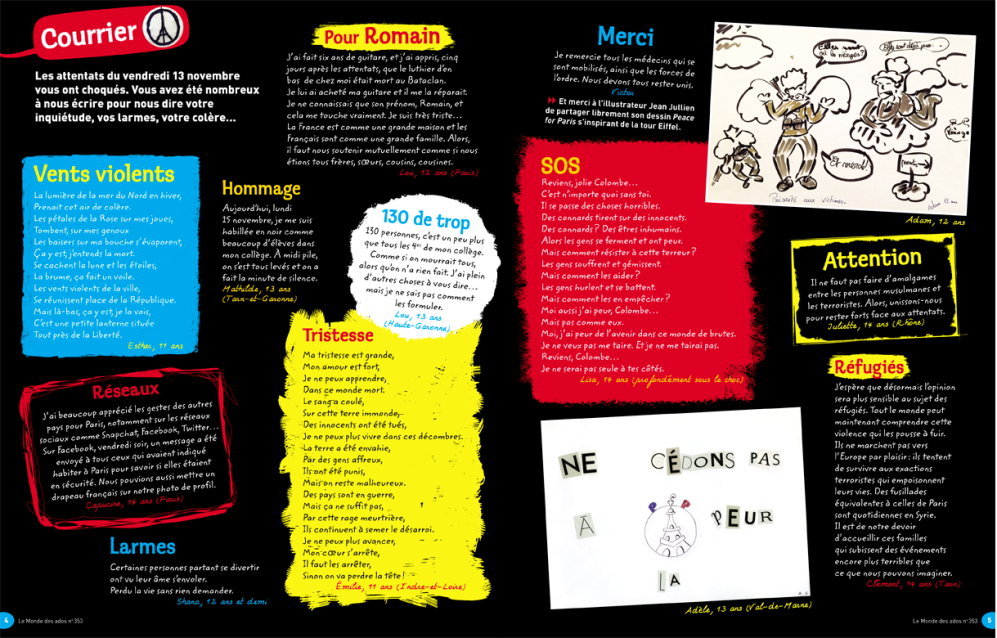 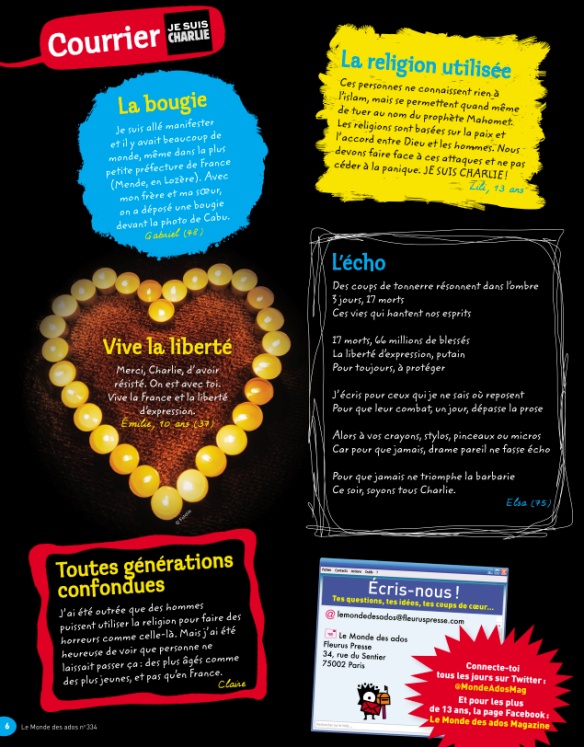 N°334
N°353
Les pages Actu
N°333
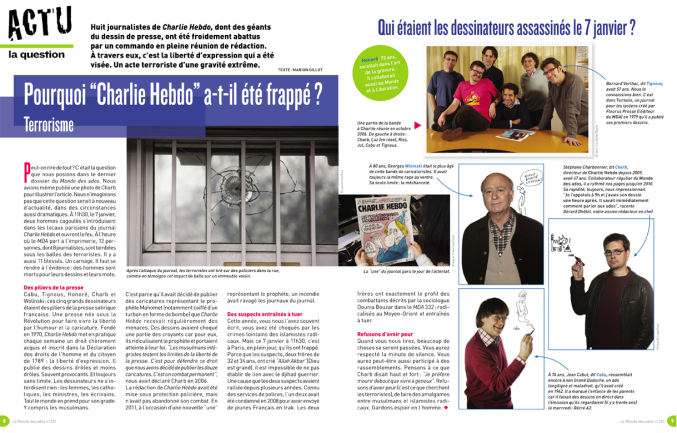 N°353
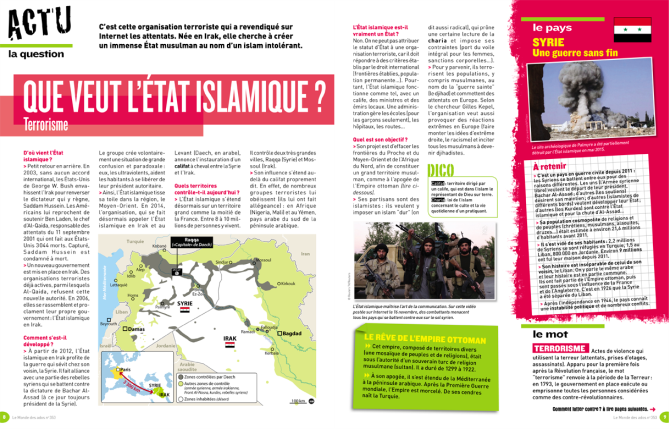 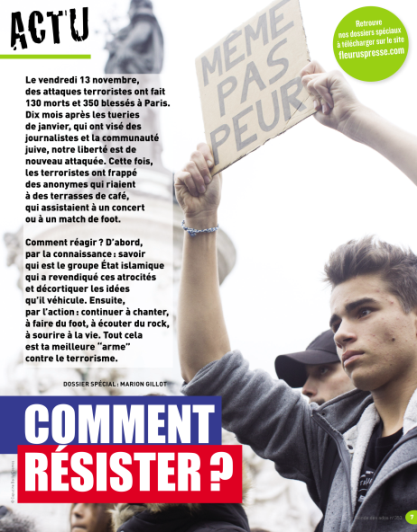 N°334
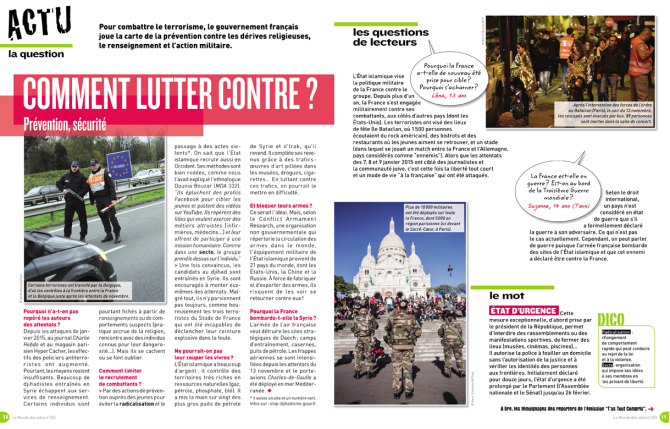 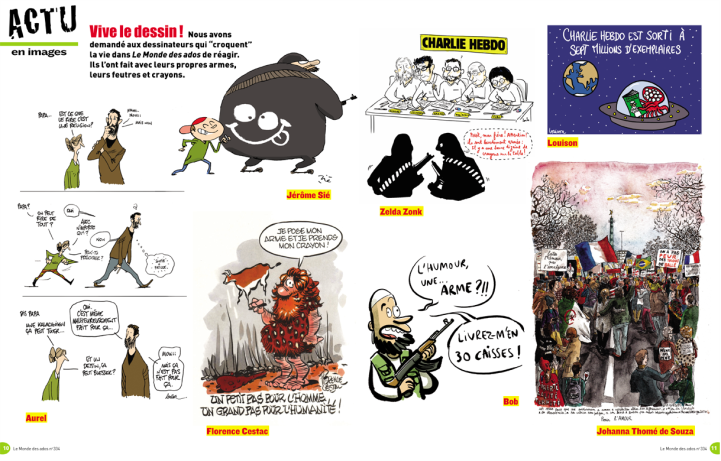 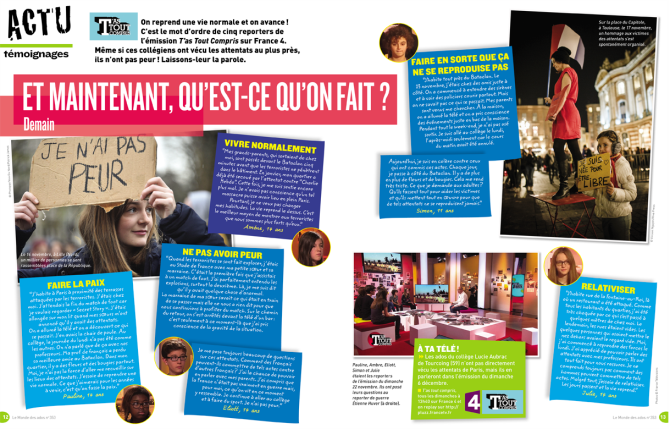 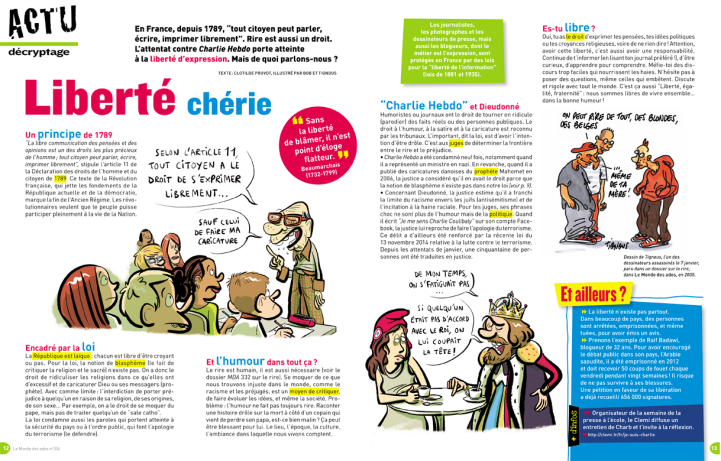 N°334
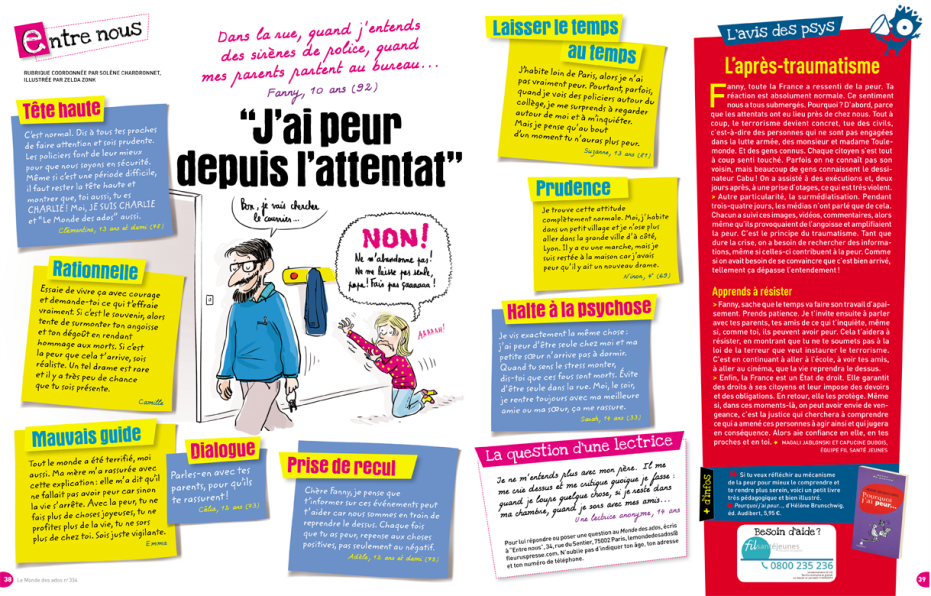 Les pages « Entre nous »
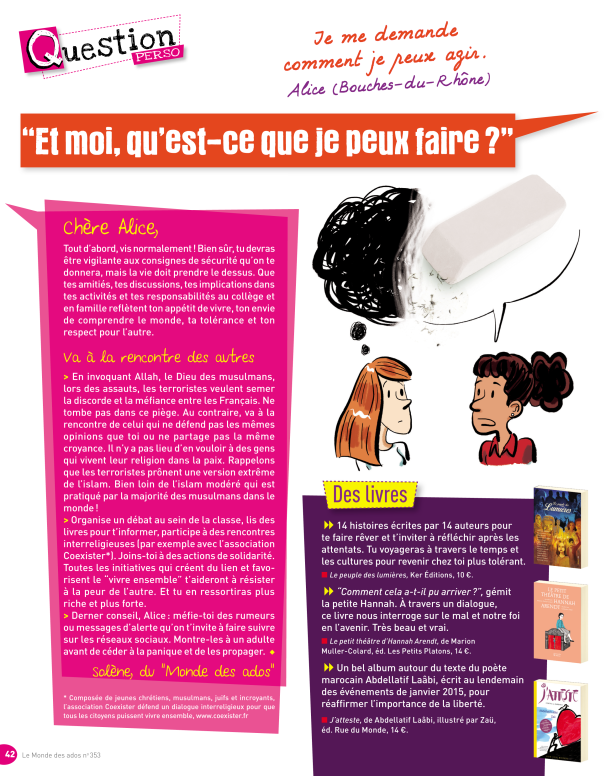 N°353
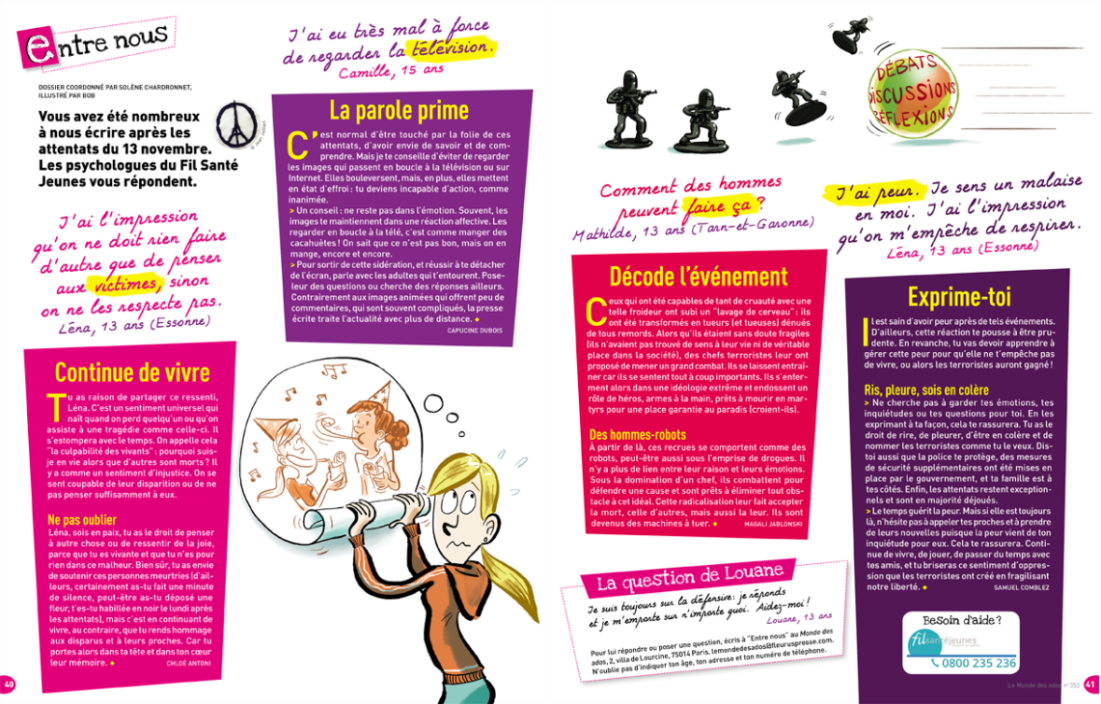